Sœur Marie Comeau  (1925-2001)
Artiste et 
Religieuse hospitalière 
de St-Joseph 

Professeure
Académie et Collège Maillet 
Saint-Basile,  N.-B.


Exposition « Les Bâtisseurs d’icitte », 
galerie Pauline-Banville-Pérusse
Collaboration: le groupe Très’Arts, le Centre Maillet, 
Office du Tourisme Edmundston et 
la Société culturelle de Saint-Basile, N.-B.   
Semaine du Patrimoine, 7 au 14 février 2016
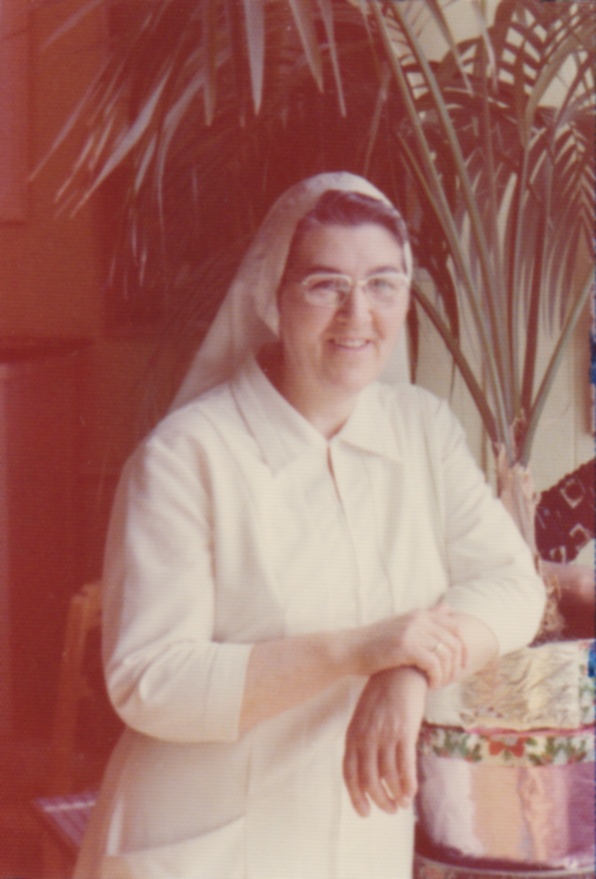 Marie Comeau
Naissance :  14 septembre 1925 à  Robertville, N.-B.
                                     dernière d’une famille de 16 enfants.

			Parents :  Denis Comeau, fermier, 
                 			et  Élisabeth Bertin
			
Écoles  fréquentées :  Robertville et Petit-Rocher,  N.-B.
                À 14 ans, très malade…  elle a failli mourir. 
Elle se sent alors appelée à donner sa vie à Jésus Crucifié.
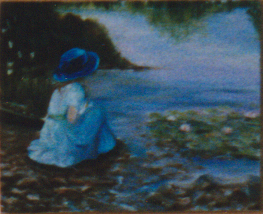 22 mai 1943 :    Elle entre au couvent
    chez les Hospitalières de St-Joseph
    à l’Hôtel-Dieu de Campbellton, N.-B.




7 juin 1945 :  Profession religieuse. 
	Elle  prend  le nom de sœur St-Denis, 
	en mémoire de son père, 	
     décédé quand elle avait cinq ans.
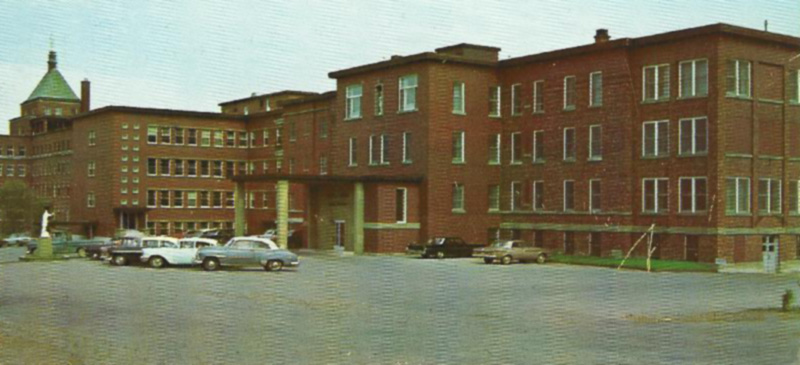 1948-1960  Emplois  de Sr St-Denis à l’Hôpital de Campbellton: 
	               infirmerie, buanderie, cuisine et sacristie.
 
1950-1953  
Elle « apprend la peinture »,
avec Sœur St-Laurent, renommée 
pour ses grands tableaux religieux.    

1953-1960 
Elle « fait de la peinture ». 	
					      « La Sainte Famille » 					    par Sr St-Laurent, ca1950
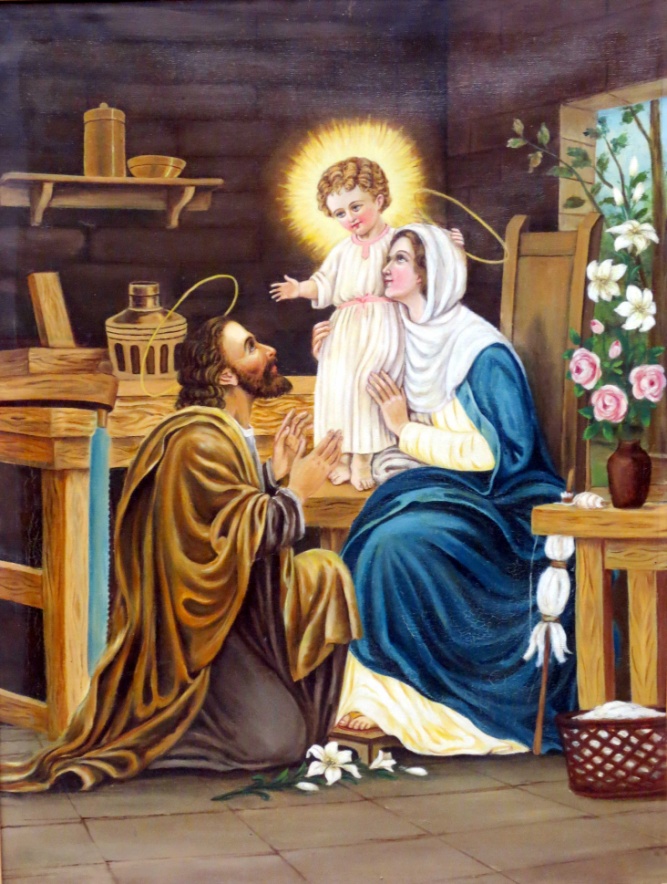 1960-1964  Nommée à l’Hôtel-Dieu de Saint-Basile, 
soeur  St-Denis complète son cours secondaire à l’Académie.  
    
Elle enseigne les arts d’agrément:   
pyrogravure, cuir repoussé et ciselé, 

Elle donne des cours 
de dessin et de peinture 
à l’académie et au collège Maillet.
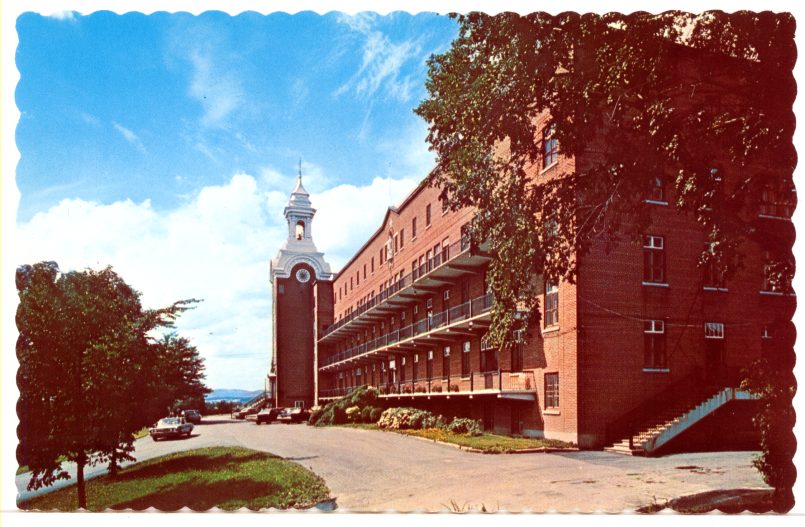 1964-1966   Elle étudie à l’École normale des religieuses, 
				au Collège Maillet, Saint-Basile, N.-B. 

En 1966  Ouverture du Studio Larose, nommé en l’honneur 
de la fondatrice du collège Maillet 
     qui désire que des cours d’arts 
          soient offerts à Maillet. 

Sœur Comeau est nommée 
directrice du Studio Larose et professeure en arts visuels.
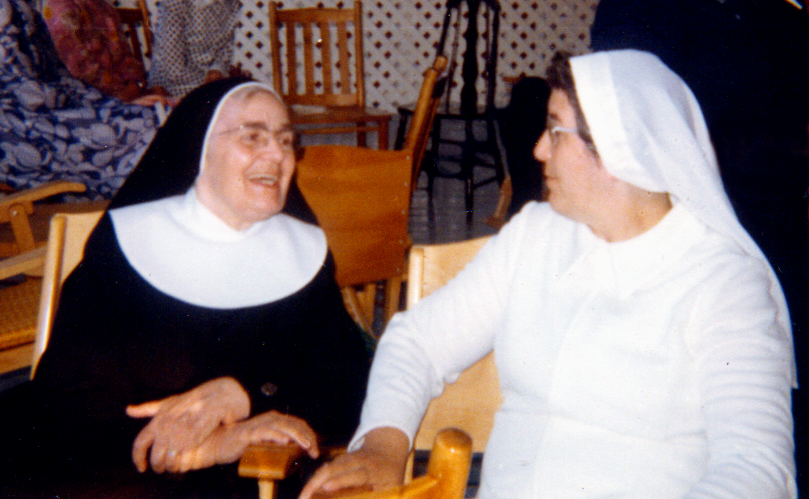 Amour de la beauté et émerveillement
Artiste née, 
sœur Comeau a développé 
le sens d’observation
 et la capacité de créer 
des œuvres originales. 

Elle se fie à son inspiration. 

La colombe Pompon picore dans sa main, au studio Larose.
	
1983-1995  Responsabilité des plantes et des fleurs du jardin.
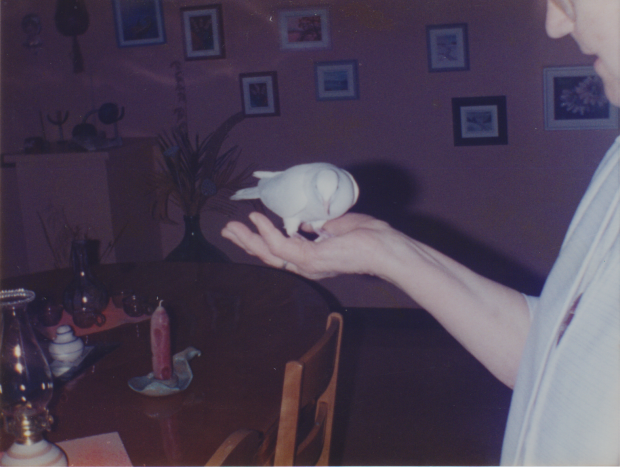 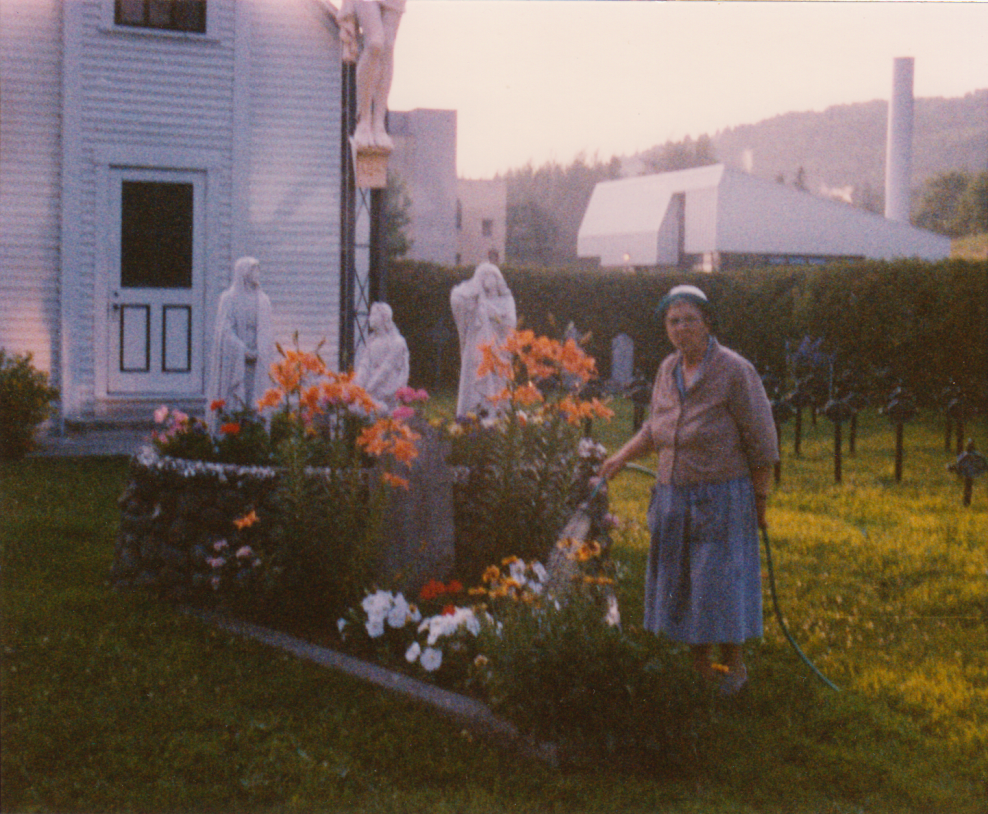 Perfectionnement en arts visuels
Étés 1965 et 1966
Cours de dessin et peinture
à l’École normale des Sœurs du Bon-Pasteur, Chicoutimi, Québec. 


1968-1970  École A.B.C. de Paris. 
Cours de Dessin-Peinture, par correspondance.
Durée: trois ans. 

5 tomes: dessins et photos en couleur
			 et en noir et blanc.
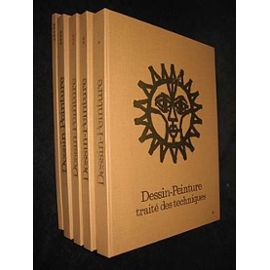 Dessins et peintures de Marico  MC au Studio Larose
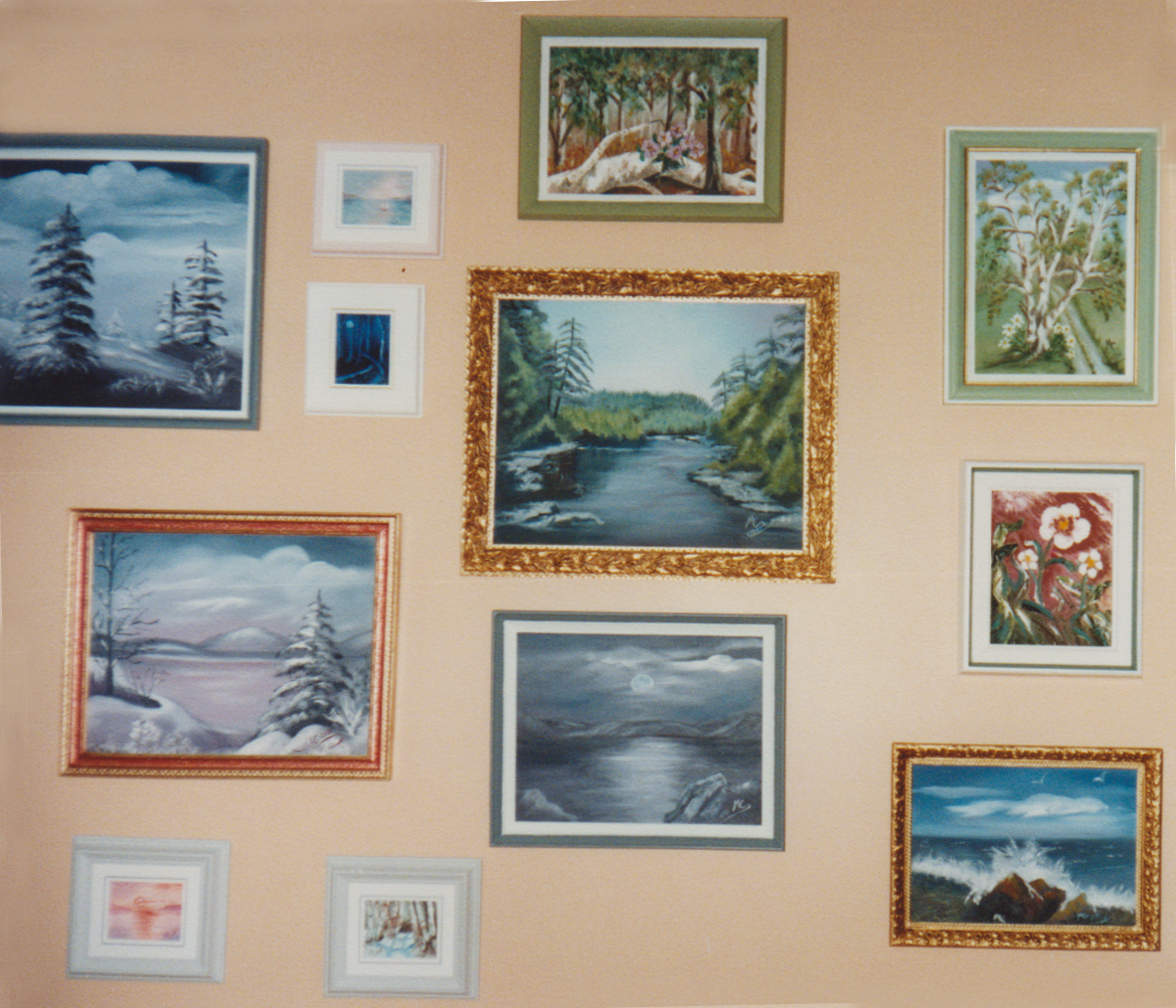 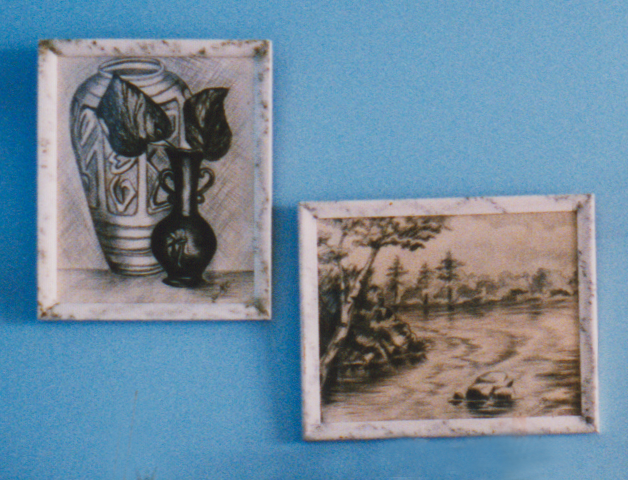 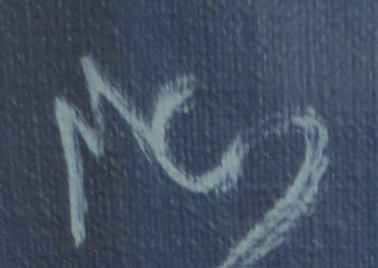 Formation en poterie
Juillet 1967
   À l’atelier-école de poterie
        Gaétan Beaudin de  
    North Hathley, au Québec. 

À l’été 1968  
 Stage d’étude au 
Pottery Club, Montréal, Qc


1968  Exposition de poterie
 au Studio Larose.
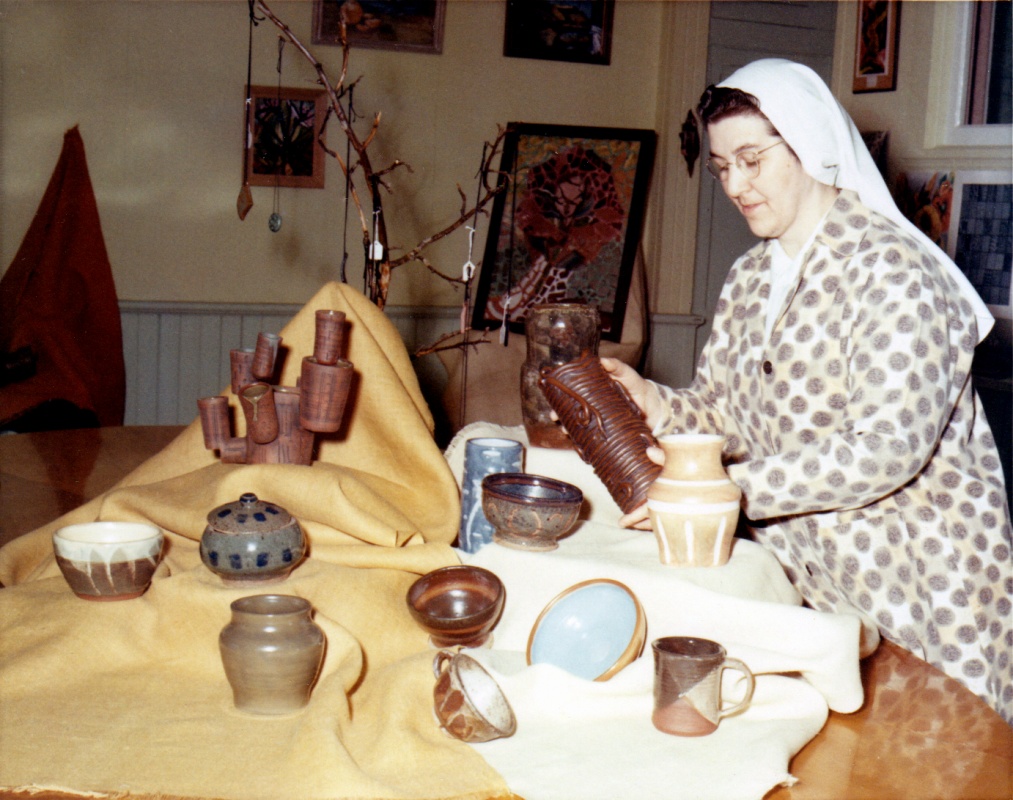 Travail au tour de potier
Patiente, 
              persévérante 
		       et calme. 
 
Sœur Comeau maîtrise toutes les techniques en poterie : 
            	1.  modelage, 
            	2.  colombin,
	3.  tournage.
Techniques du colombin et du tournage
Chandeliers en          Ensembles de carafe et verres colombin, 1975          (décor à l’engobe) , 1975
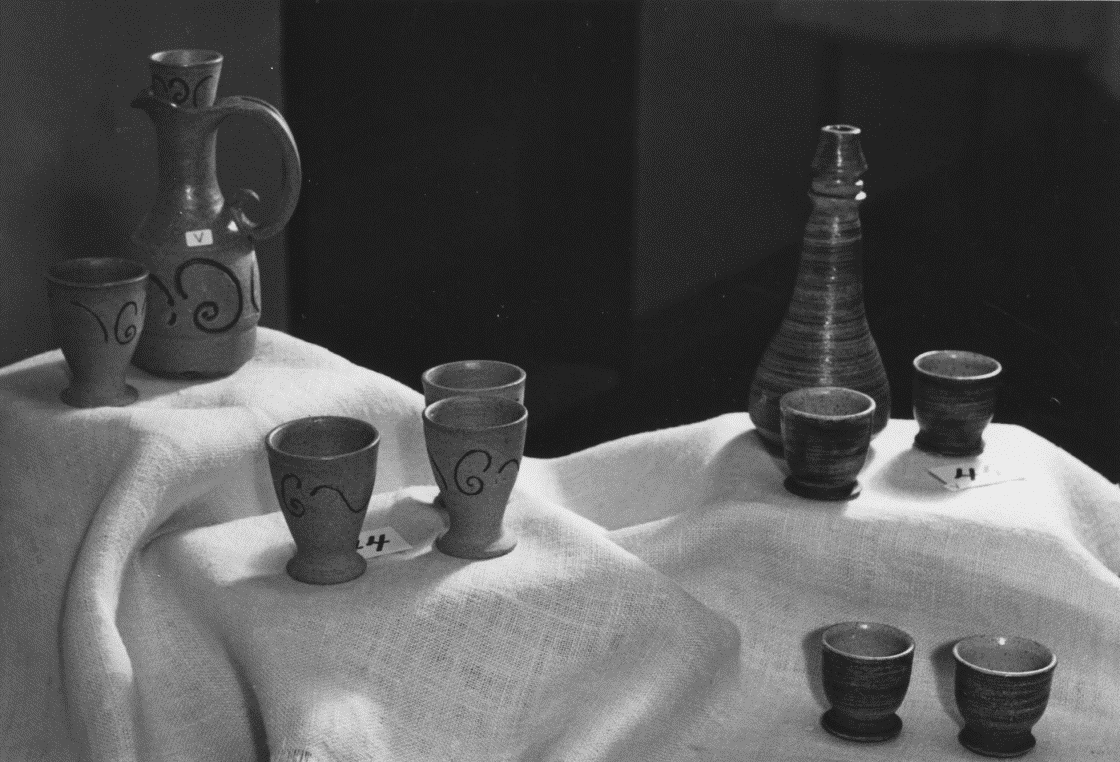 Modelage de la glaise
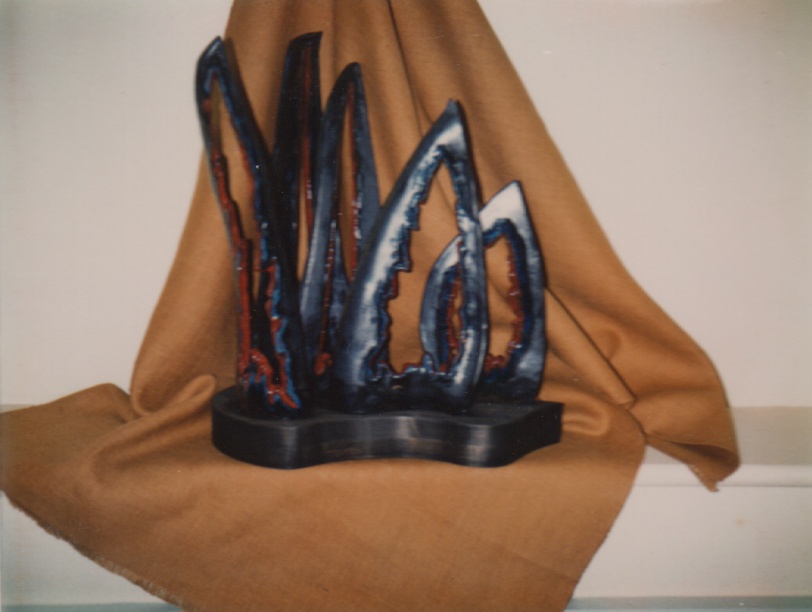 Sculpture
 « Le naufrage »
 
exposé à la Galerie Colline, 1975

Collection privée Georges Comeau
Douce et patiente avec les enfants
Jeunes élèves en poterie
Yvon  Dubé (11 ans)
avec son petit frère 
Robert (5 ans) 
tout  heureux d’apprendre 
à modeler  l’argile 
avec  ses mains.

               Studio Larose, 11 avril 1976
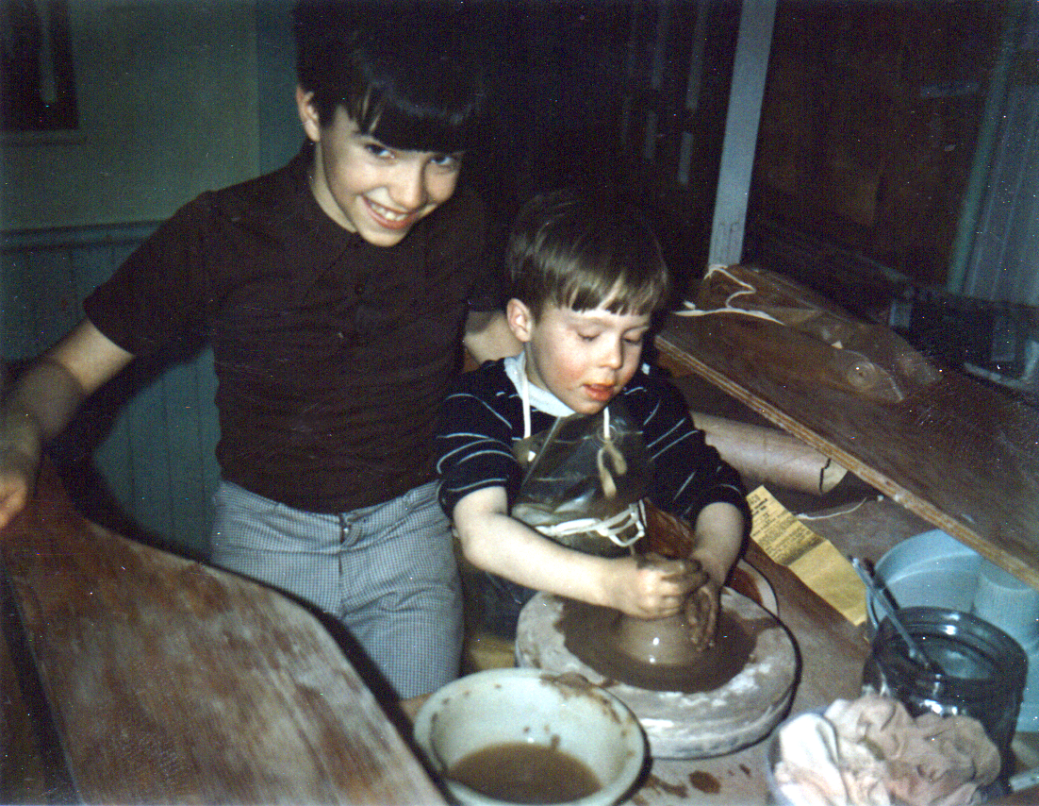 Première cuisson au four électrique
Après séchage des pièces d’argile.  

La première cuisson
dite de « biscuit » atteint graduellement une température de 
900° C, après 8 heures.
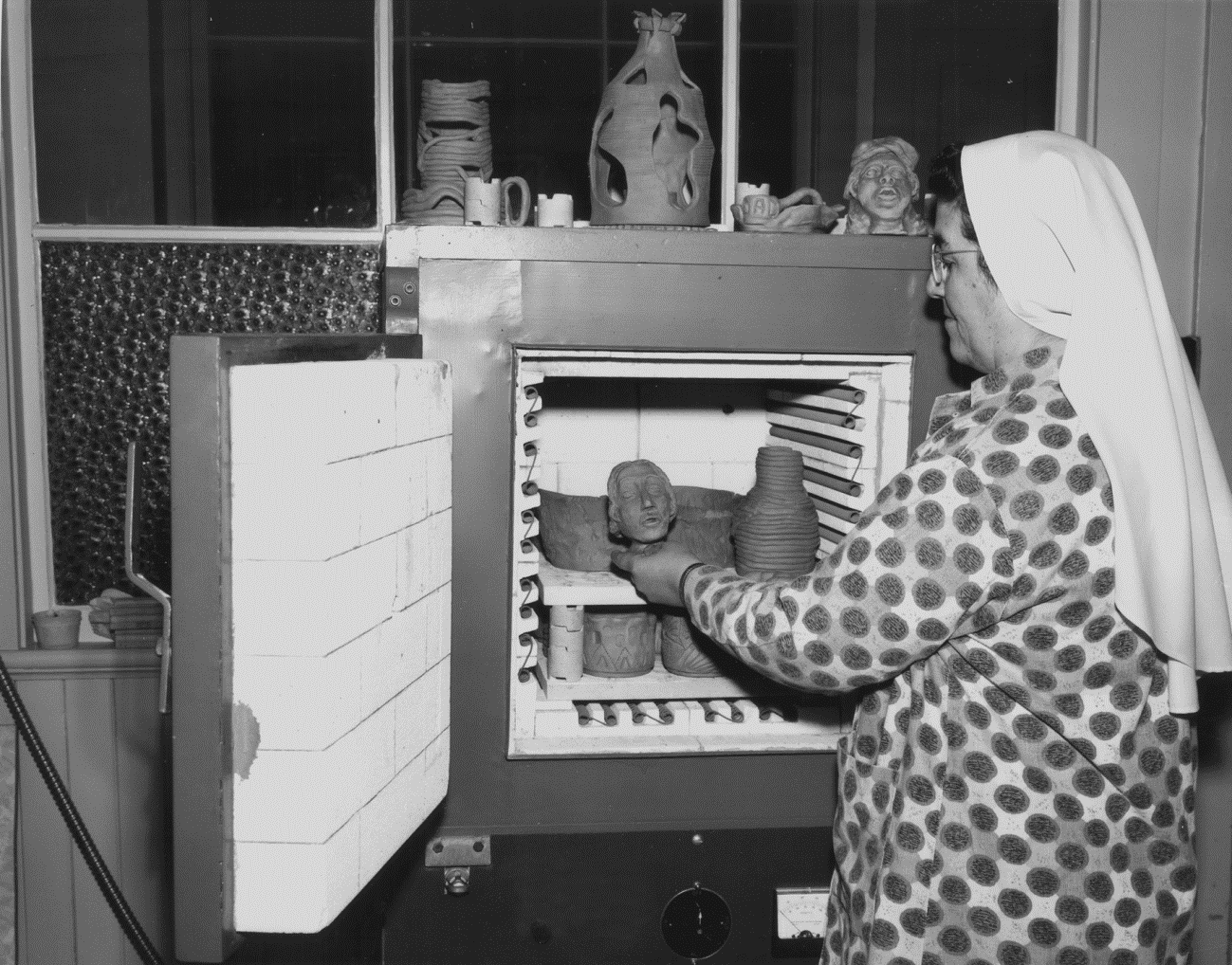 Cuisson de l’émail ou glaçure
Les pièces prennent parfois des couleurs surprenantes pendant la deuxième cuisson, qui dure de 8 à 9 heures. 

Urne, pots et plat, cuits à 1850° C. 
Félix Rebolledo (15 ans)
1964
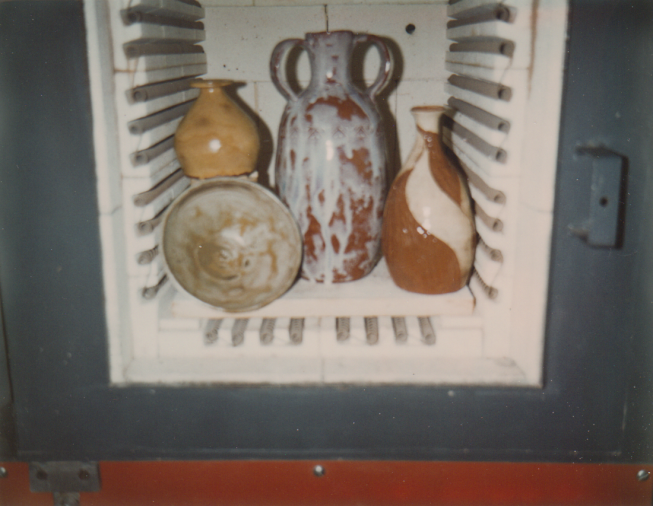 Nouveau four de cuisson
Toute heureuse, soeur Comeau
      pose fièrement  devant 
        son deuxième four 
à poterie et à céramique. 



Elle a un bon nombre d’élèves  et beaucoup de commandes.  
1970
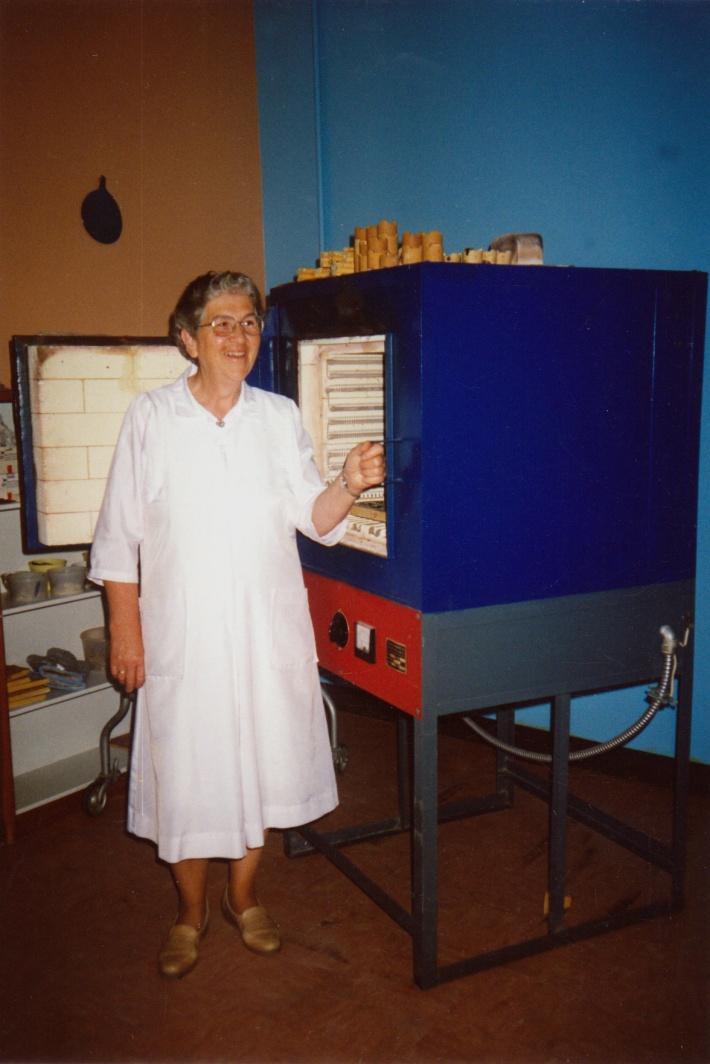 Avant et après..
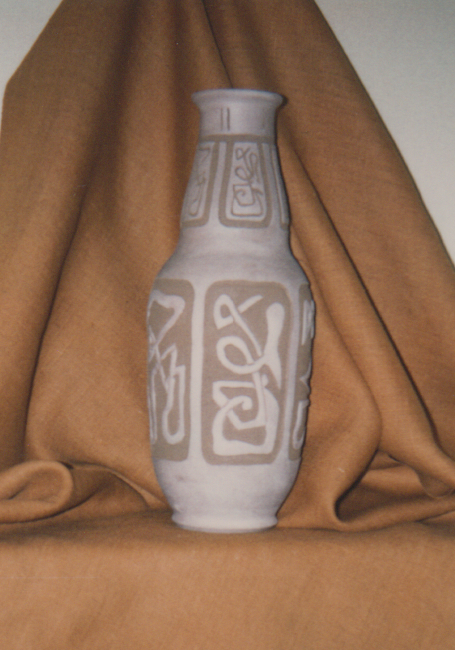 Grosse urne  en semi-grès avant  la cuisson. 1973
Même urne après cuisson. Collection 
 Dr Robin Bizzel, New York, 1976
Céramique
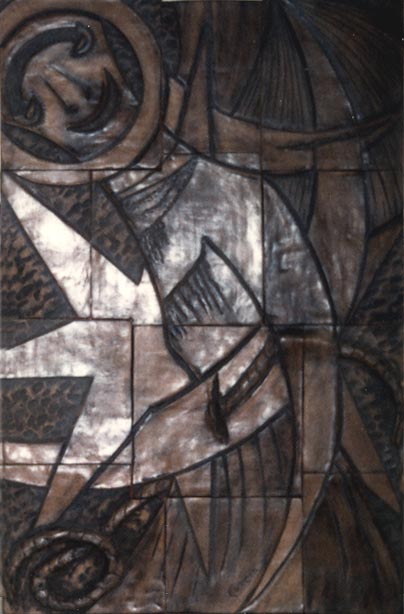 1970-1971 
Sœur Comeau se perfectionne en argile et suit des
Cours en arts plastiques avec 
George Widiez, artiste et professeur
au Collège St-Louis-Maillet, 
Edmundston, N.-B.  

« Le Larcin », 1973
murale en céramique
Expositions d’art et d’artisanat
1971 Poterie et céramique
 Collège Maillet, St-Basile 

1972  Festival d’été 
       Rivière-du-Loup, Qc.

1973  Fair de Presqu’Isle    Maine, É.-U.
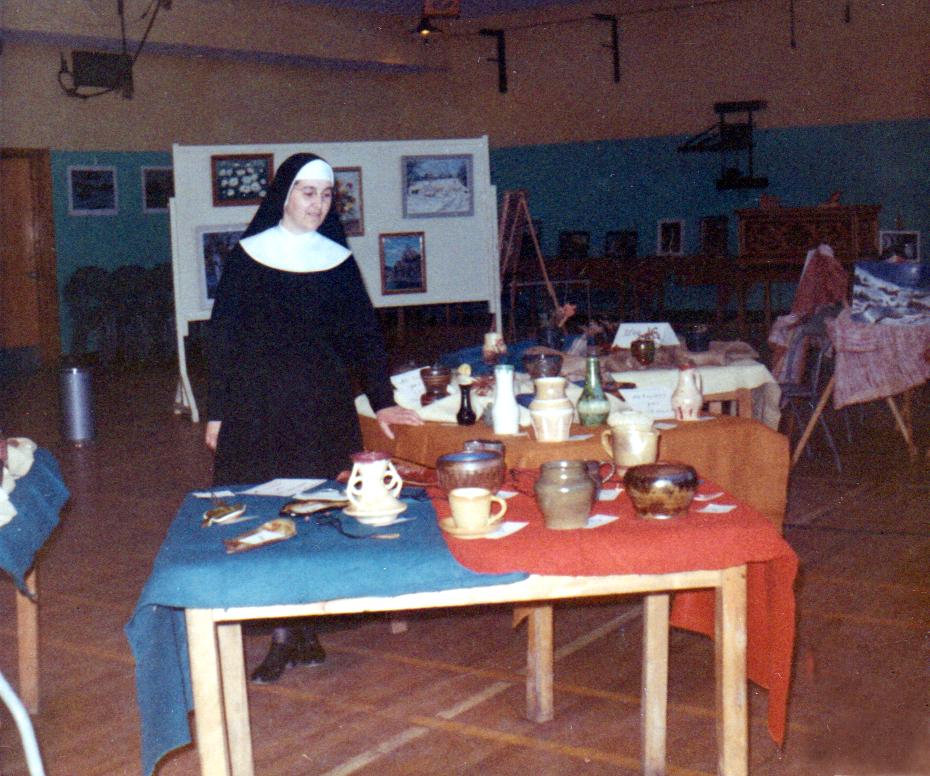 Autres expositions
1978  Affaires culturelles du 
Haut-Saint-Jean,  
Cité des Jeunes, 
Edmundston, N.-B.

Entre 1979 et  1990  
Exposition et démonstration
		à la Foire Brayonne,                             	Edmundston, N.-B.
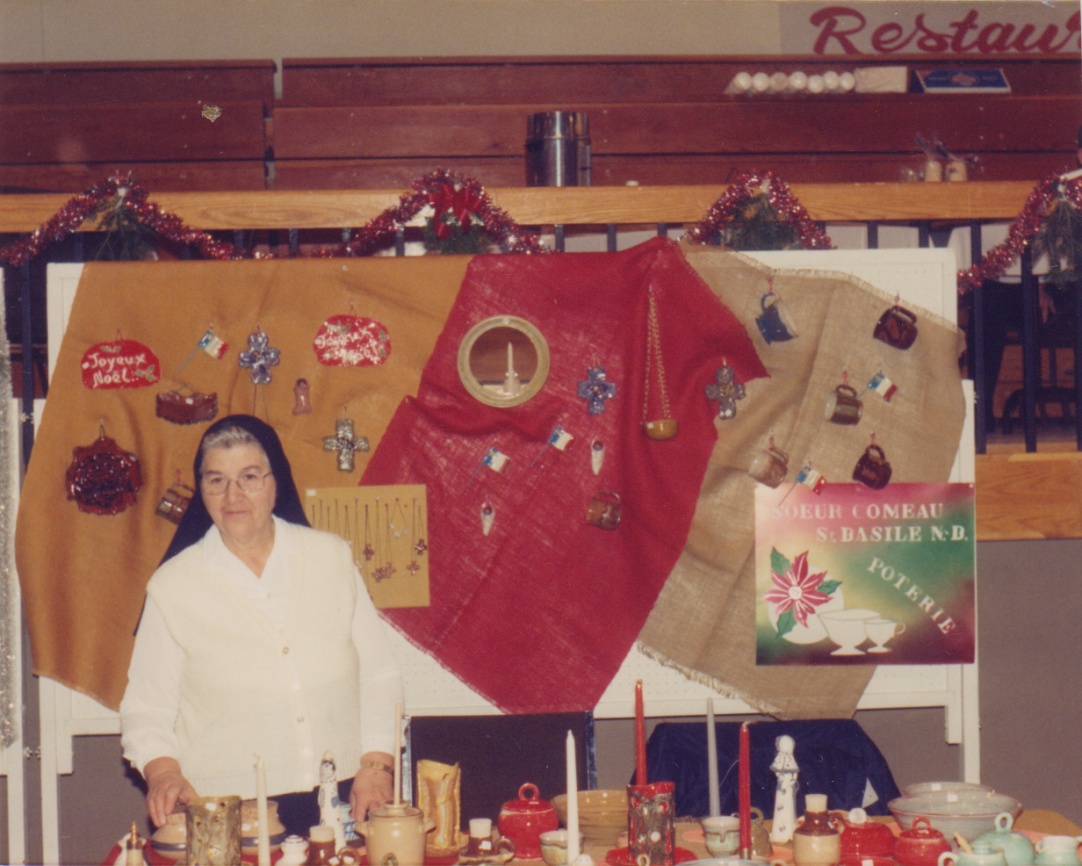 Exposition à Terre-Neuve
1981  
Exposition et démonstration de l’art du potier, Festival d’arts, 
à Terre-Neuve

Déléguée de
l’Association culturelle du Haut-St-Jean.
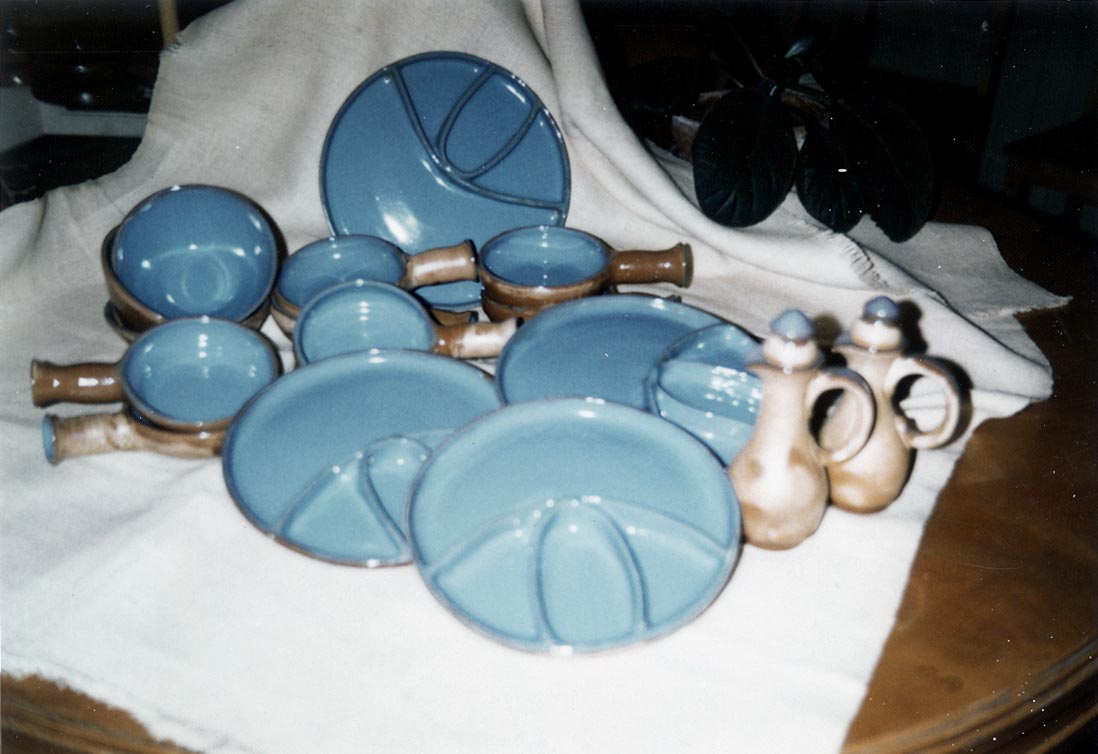 Responsable du musée ouvert en 1973
Sœur Comeau est habile en tout :
 	décor de scène pour le théâtre,
	décorations et montages, 
	visuels pour la chapelle,
	réparation et peinture de statues de plâtre, et quoi encore…

1973, Montage sur la briqueterie et les œuvres de Mère Maillet, au Musée des RHSJ
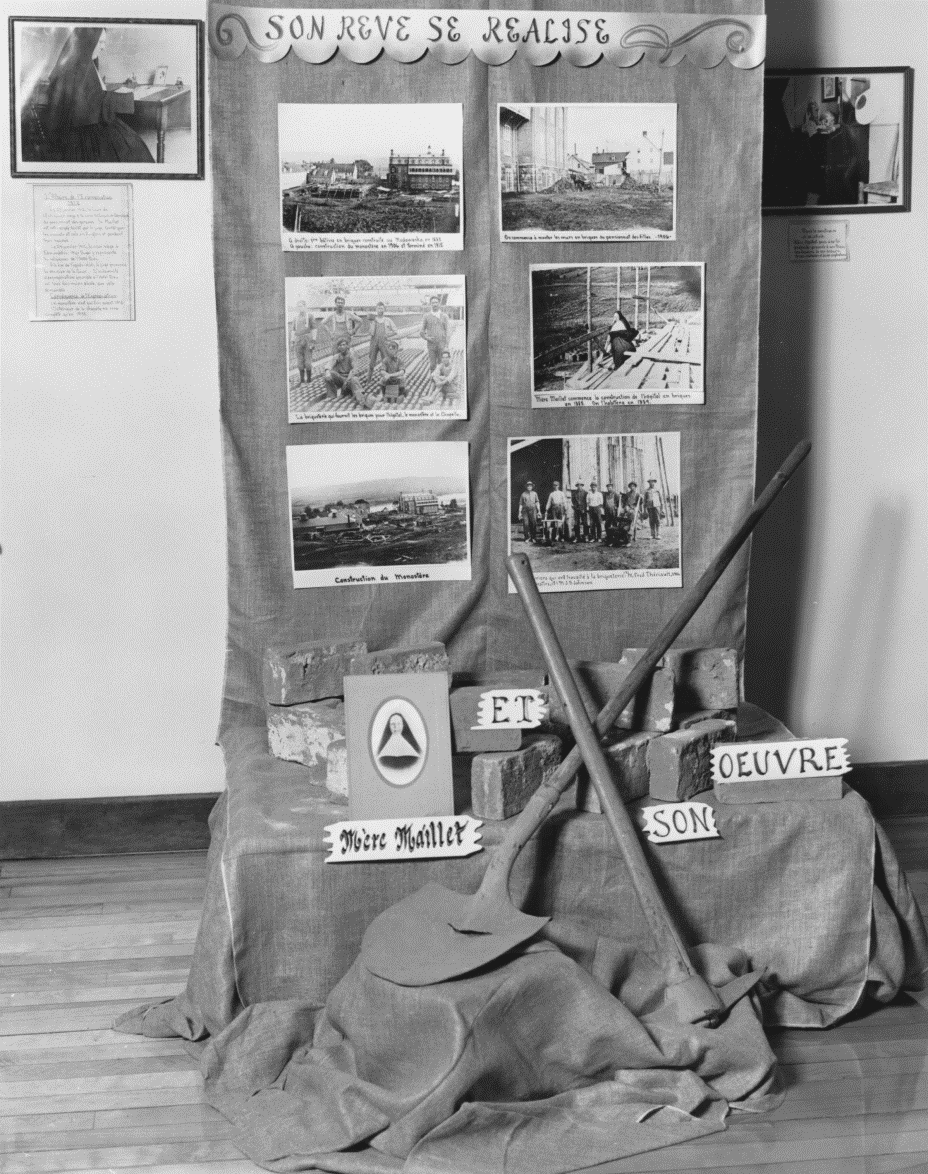 Exposition solo à la Galerie CollineCollège St-Louis-Maillet, Edmundston, N.-B. 14 au 27 septembre 1975
Poteries et céramiques
  de Sœur Marie Comeau
53 pièces et ensembles

11  Murales 		4  Jardinières 
5   Sculptures 		6  Chandeliers 
9   Vases		8  Ensembles 
4  Vases genre              6  Gourdes
     bouteille
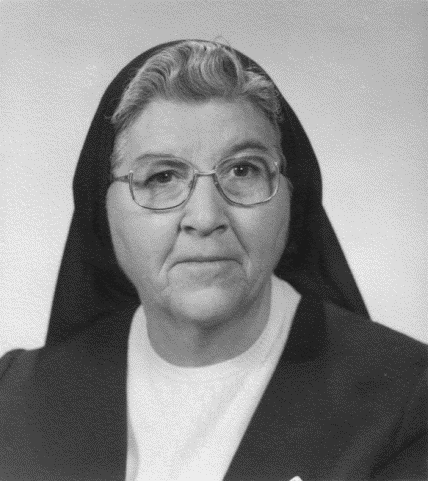 Exposition solo à la Galerie Colline
Première pièce de l’exposition 


Murale d’inspiration religieuse

Symbolisme 
de la croix



« Que signifie-t-elle   	pour moi? » 1975
Exposition solo à la Galerie Colline
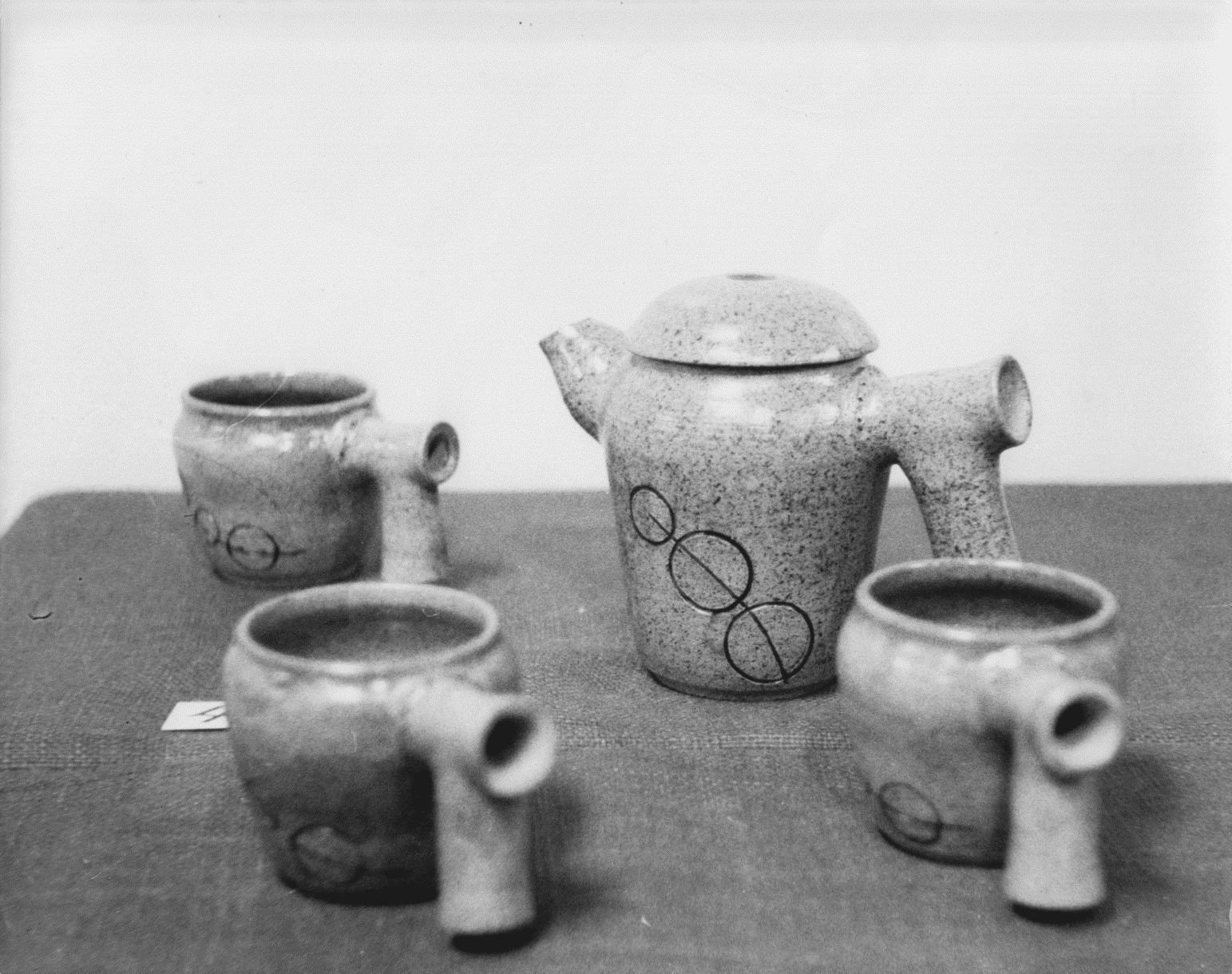 Ensemble 



« Prenons le  café à trois »
 (4 pièces), 1975
Exposition solo à la Galerie Colline
Gourde en argile rouge 






Collection privée
Robert Laflamme
1975
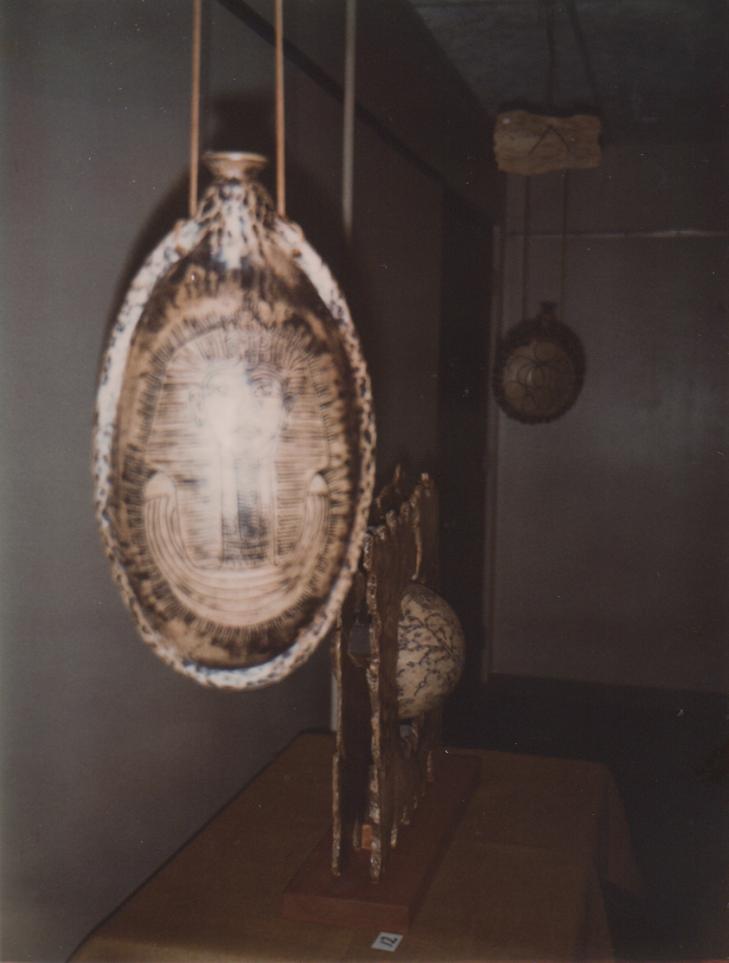 Exposition solo à la Galerie Colline
1975

Petits vases pincés

Bouteille en argile rouge à glaçure noire

Petits « Zamours»,   petits vases rose et noir 

Bouteille en argiles rouge et blanche, fini cire.
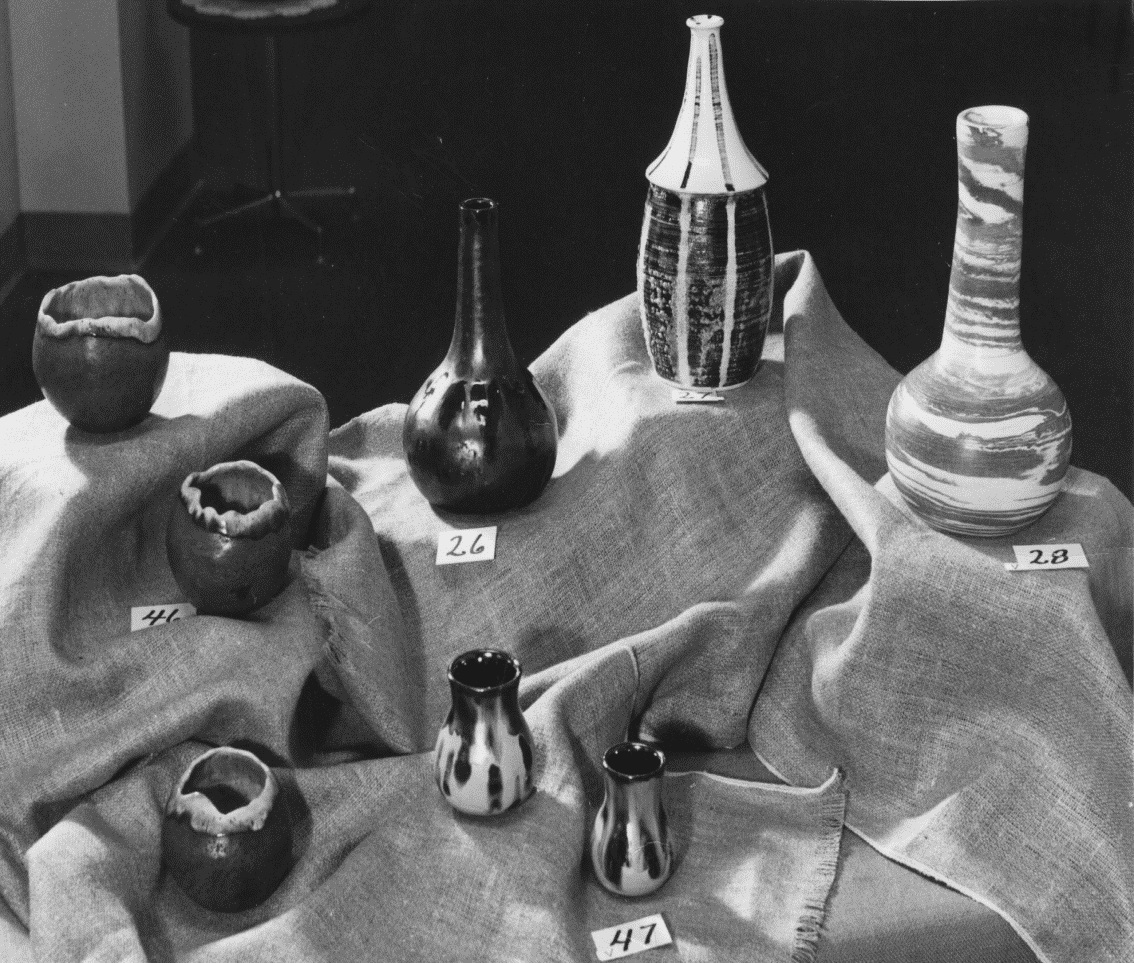 Exposition solo à la Galerie Colline
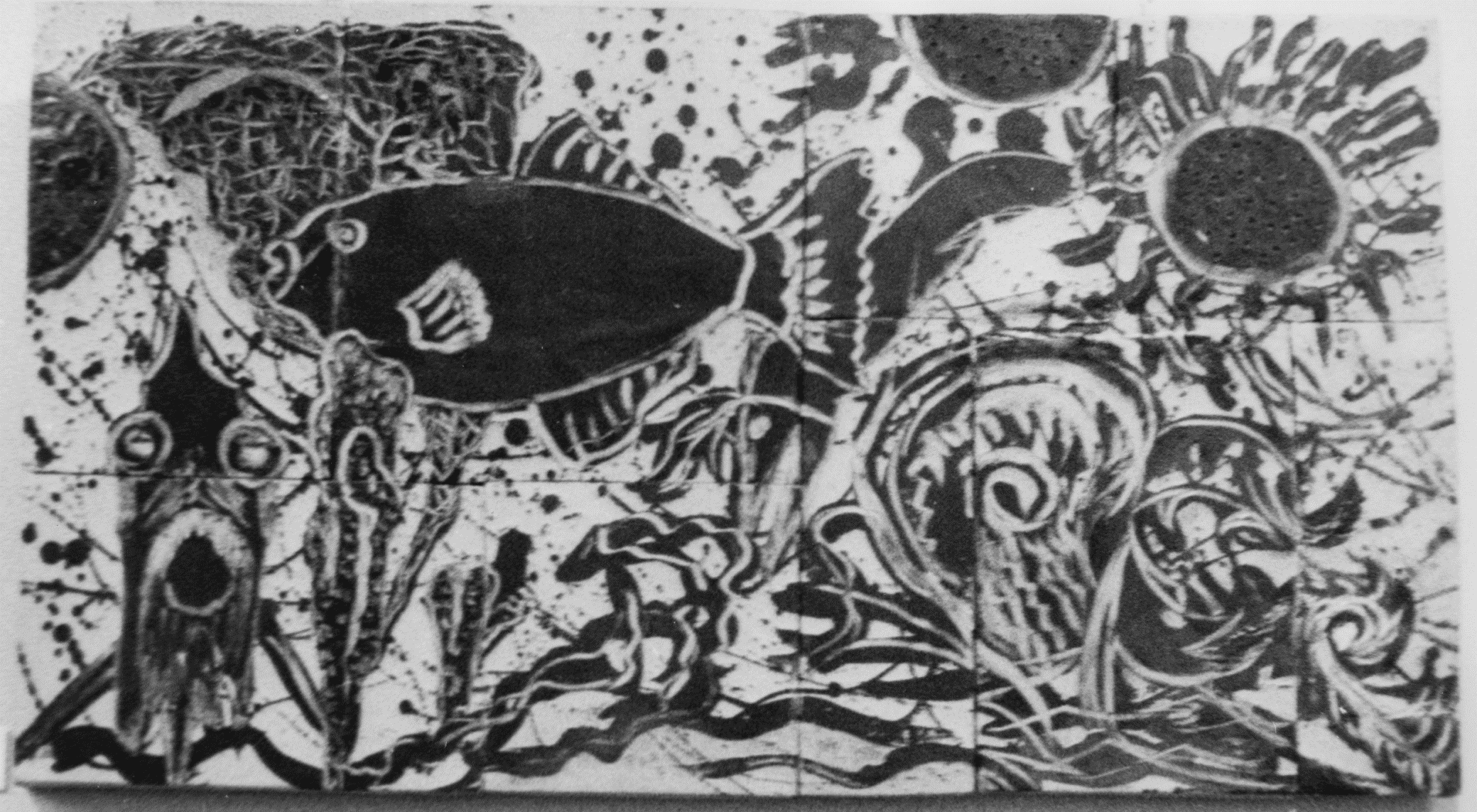 Murale « Monstres marins…, louez Le Seigneur. »  (Ps. 148) , 1975
Sens de l’humour et créativité
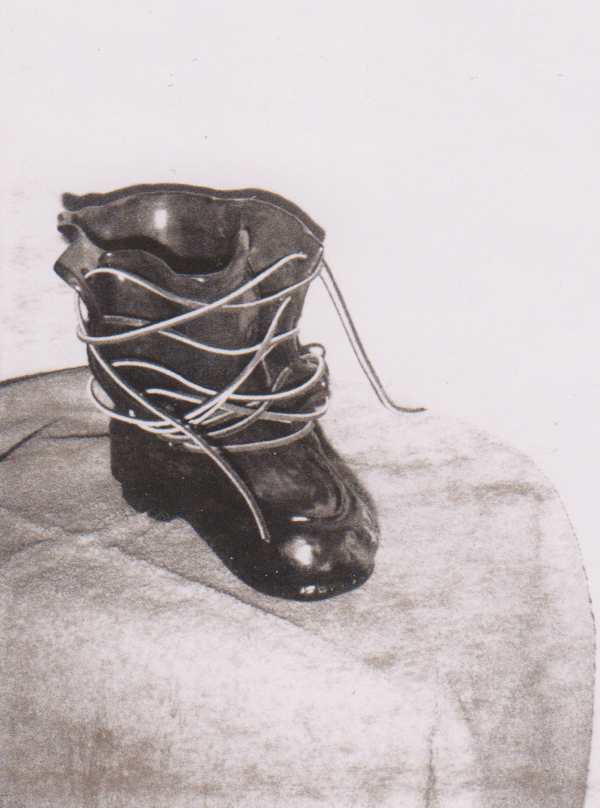 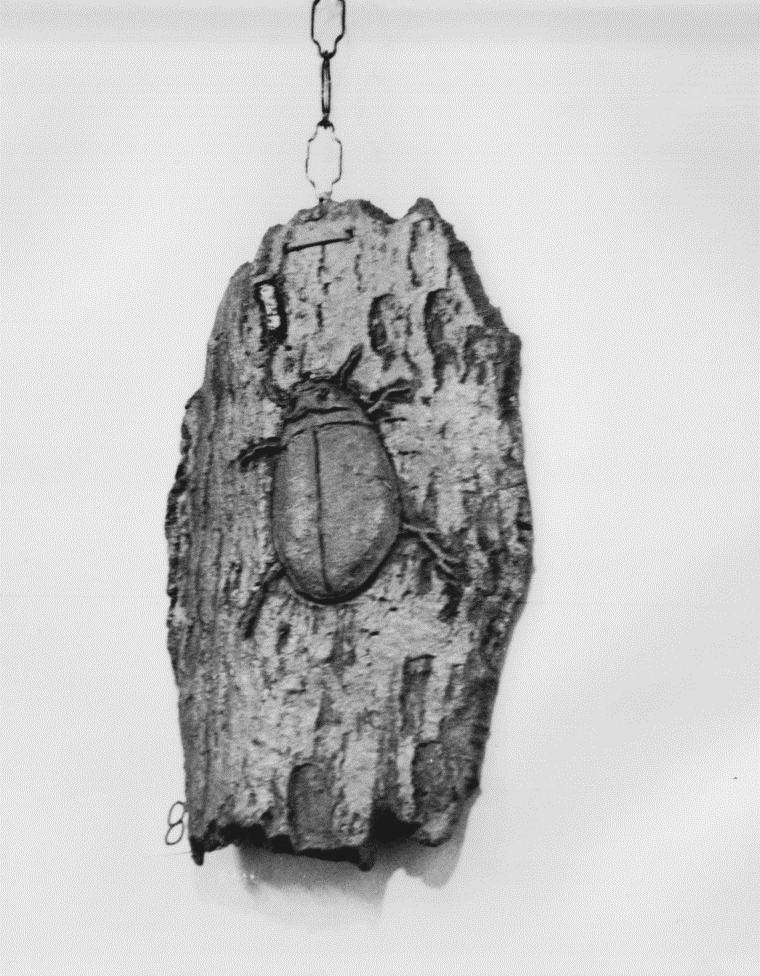 « La vieille botte » 1976        « Je viens de P’tite Lamèque »
 						    argile de Lamèque 1975
Comédienne à ses heures
Soirée récréative  
à la communauté des sœurs de l’Hôtel-Dieu


Sr Marie Comeau 
fait une imitation de 
la Sagouine.
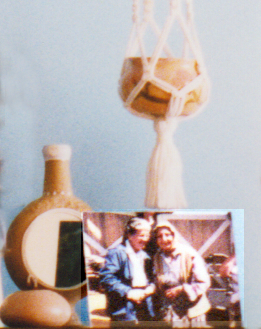 Pour le Village Acadien
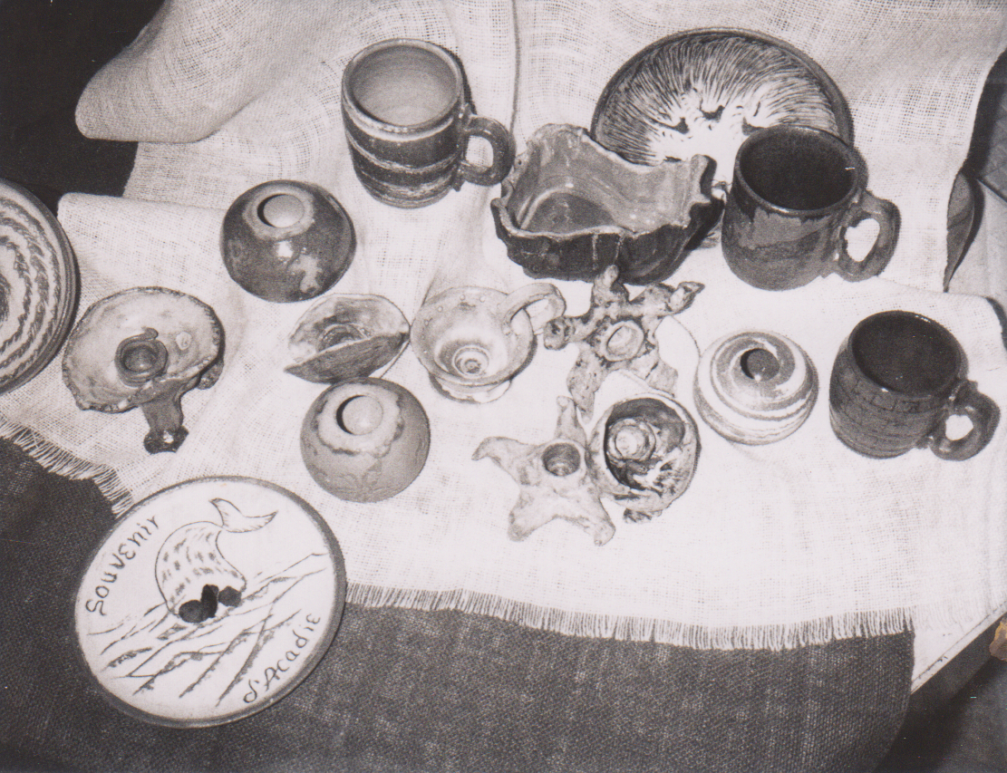 Une partie d’un lot de 58 pièces mises en vente 
au  
Village Acadien de
Caraquet, N.-B. 


1977
Formation continue de Sr Comeau
1981                                                           Originalité et créativité
Journées d’étude théorique
sur la chimie des argiles                      « Paix sur terre », vers 1987
et glaçures à Fredericton.  


1991
Cours de perfectionnement
en arts à l’École ICS Québec.

						« Paix sur terre », 1987
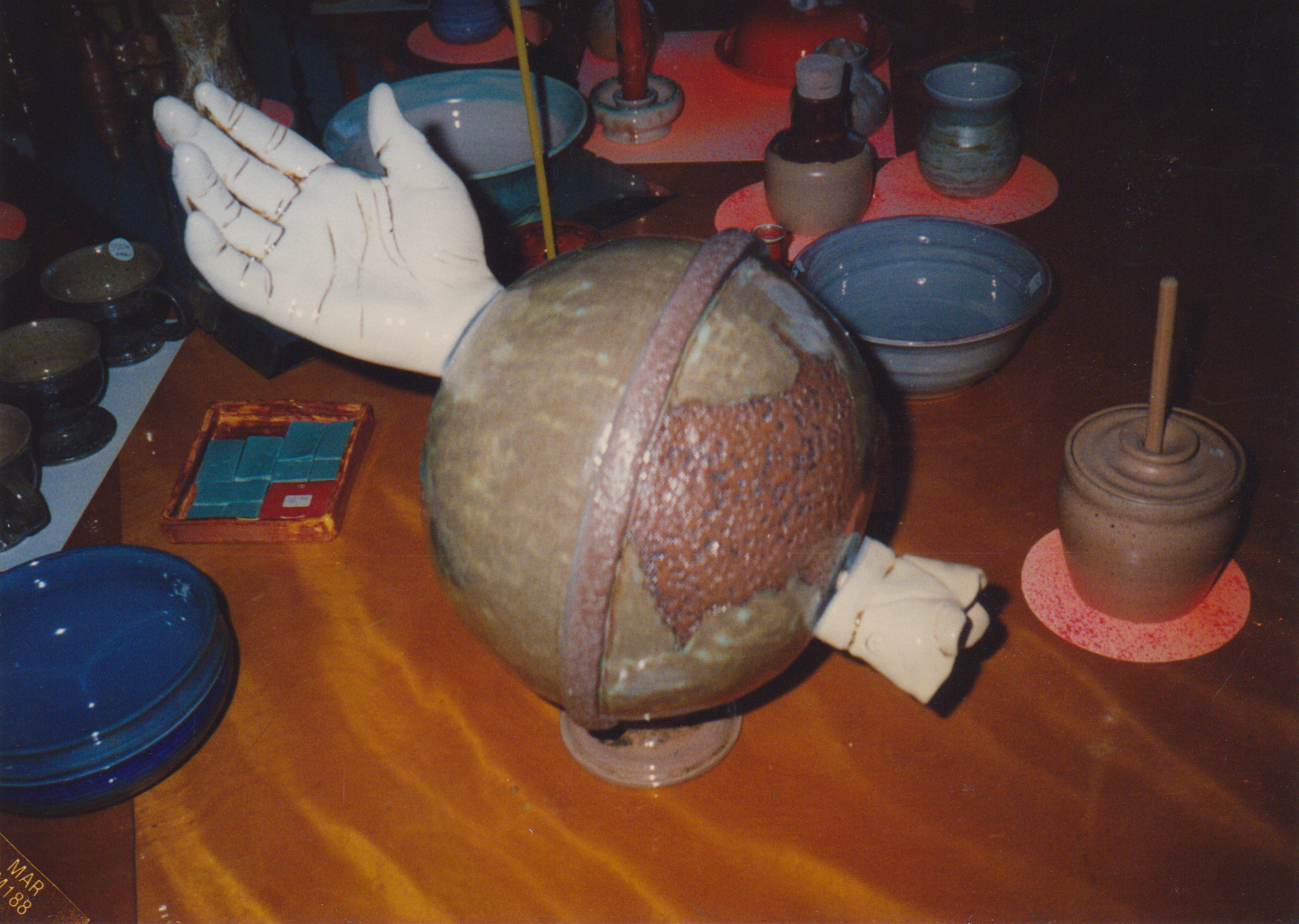 Histoire des Hospitalières de St-Joseph
Jérôme Le Royer, 
fondateur, 
bénit les trois hospitalières de St-Joseph, avant le départ 
pour Montréal, en 1659. 


Tableau par sœur Comeau 
Fêtes du 350e de  la Congrégation. Mai 1986
Sonnez, clochettes, sonnez, en hommage à  Sœur Marie Comeau
« Carillon d’Acadie » 
1987
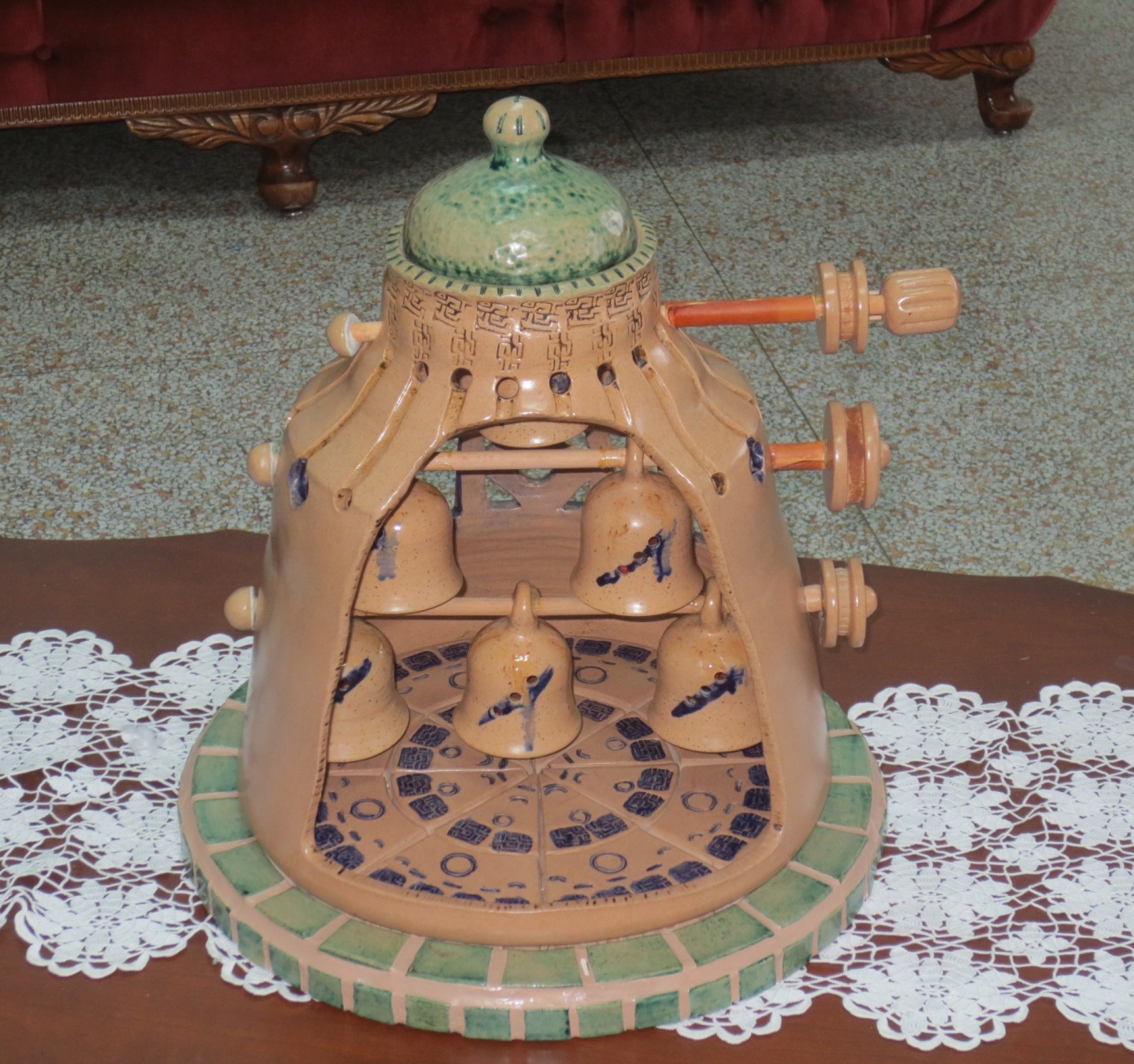 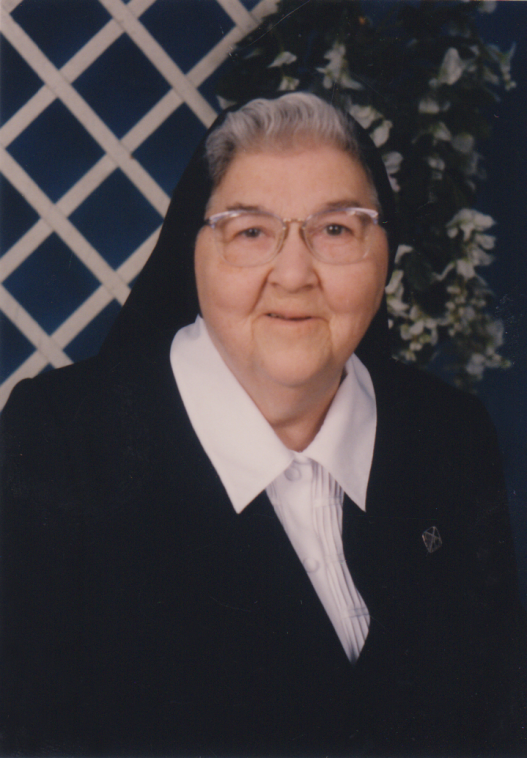 Remerciements à la Société culturelle de Saint-Basile, N.-B.,  qui reconnaît, à titre posthume, la contribution de soeur Marie Comeau, dans le domaine des arts au Madawaska.
Recherche et montage
Sr Bertille Beaulieu, archiviste 
Linda Thibodeau, technicienne en documentation

Les Archives des Religieuses Hospitalières de St-Joseph 
Saint-Basile, N.-B.     archivesrhsj@umce.ca
Le 4 février 2016